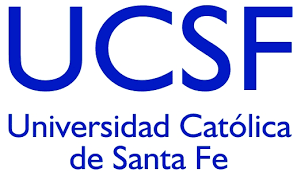 Derecho Civil 1 “Parte General”
Unidad 8CAPACIDAD-continuación: LOS MENORES DE EDAD
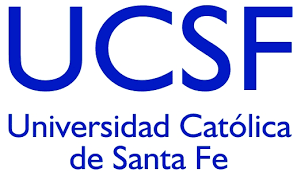 La persona por nacer
La persona por nacer -desde la concepción hasta el nacimiento(art.19)-.El art. 54 del Código sustituido establecía que tenían incapacidad absoluta: 		las personas por nacer 		(art. 63): Son personas por nacer, las que no habiendo nacido estaban concebidas en el seno materno. (art. 63)
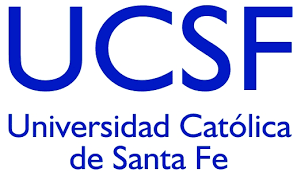 Condición Jurídica de la persona por nacer:
El ser concebido pero no nacido tienen el siguiente status frente al Derecho:
 a) Es persona (art.19), pero la personalidad se encuentra sujeta a la condición resolutoria del nacimiento sin vida.
b) Es una persona incapaz de ejercicio (art. 24. inc. a).
Su capacidad de derecho se encuentra restringida (art.22).
 Ejercen sus derechos a través de sus representantes legales: sus padres (art. 101 inc. a).
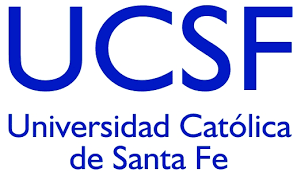 Personas menores de edad
Desde el nacimiento hasta los dieciocho años, el Código llama a las personas “menores de edad”. Son consideradas incapaces de ejercicio, en la medida que no cuenten con la edad y grado de madurez suficiente (art. 24 inc. b) para ejercer los actos que el propio ordenamiento jurídico les permite (arts, 26 y concs.), Los padres ejercen la responsabilidad parental (art. 638) y son sus representantes legales (art. 101. inc. b).
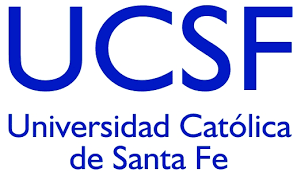 Menores de edad: Adolecentes
Art. 25. Menor de edad y adolescente. Menor de edad es la persona que no ha cumplido dieciocho años.

Dentro de esta categoría de personas menores de edad se encuentran LOS ADOLESCENTES: desde los trece años hasta la mayoría de edad. 
 En efecto, 
			El discernimiento para los actos voluntarios lícitos ahora se adquiere, en general, a partir de los trece años (arts. 260 y 261 inc. c); 
			en tanto el discernimiento para los actos voluntarios ilícitos se sigue adquiriendo a los diez anos (art. 261 inc. b),
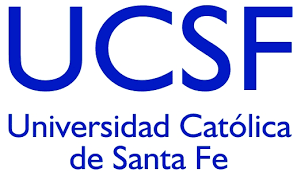 Ejercicio de los derechos por la persona menor de edad
Art. 26. Ejercicio de los derechos por la persona menor de edad. La persona menor de edad ejerce sus derechos a través de sus representantes legales. No obstante, la que cuenta con edad y grado de madurez suficiente puede ejercer por sí los actos que le son permitidos por el ordenamiento jurídico. En situaciones de conflicto de intereses con sus representantes legales, puede intervenir con asistencia letrada. La persona menor de edad tiene derecho a ser oída en todo proceso judicial que le concierne así como a participar en las decisiones sobre su persona. Se presume que el adolescente entre trece y dieciséis años tiene aptitud para decidir por sí respecto de aquellos tratamientos que no resultan invasivos, ni comprometen su estado de salud o provocan un riesgo grave en su vida o integridad física. Si se trata de tratamientos invasivos que comprometen su estado de salud o está en riesgo la integridad o la vida, el adolescente debe prestar su consentimiento con la asistencia de sus progenitores y el conflicto entre ambos se resuelve teniendo en cuenta su interés superior, sobre la base de la opinión médica respecto a las consecuencias de la realización o no del acto médico. A partir de los dieciséis años el adolescente es considerado como un adulto para las decisiones atinentes al cuidado de su propio cuerpo
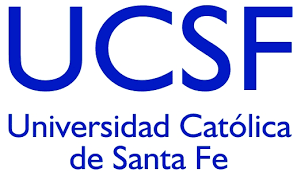 Cont.// Ejercicio de los derechos por la persona menor de edad
Principio general
El primer párrafo de la norma establece como principio general que la persona menor de edad no ejerce sus derechos por sí, sino a través de sus representantes legales: sus padres o, en su defecto, el tutor que se le nombre (art. 101 inc. b).
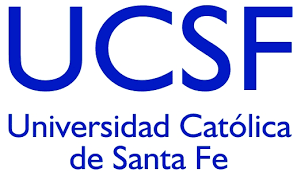 Capacidad. Derechos reconocidos. Otras implicancias
El segundo párrafo de la norma recoge el principio de capacidad o autonomía progresiva para el ejercicio de los derechos de conformidad con la evolución de sus facultades, a través de pautas flexibles. 
		En efecto, como contrapartida de la incapacidad de ejercicio emanada del art. 24 inc. b), las personas que cuenten con la edad y grado de madurez suficiente podrán ejercer por sí aquellos actos de acuerdo a los términos en que les sean permitidos por el ordenamiento jurídico.
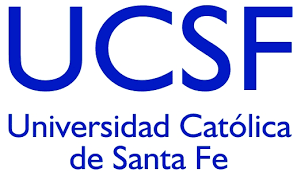 Por lo tanto, a mayor autonomía, disminuye la representación de los progenitores en el ejercicio de los derechos de los hijos (art. 639 inc. b).

		 Incluso, habiendo conflicto de intereses con sus representantes legales, los hijos podrán intervenir por derecho propio y con asistencia letrada, sin perjuicio de los demás supuestos específicos donde también se les reconoce expresamente su actuación con asistencia letrada (arts. 109 inc. a, 596, 608 inc. a, 617 inc. a, 661 inc. b, 677, 678 y 679).
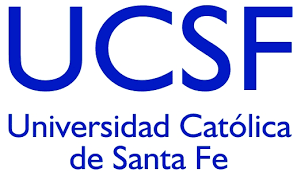 Es así que, en consonancia con el derecho a participar en las decisiones sobre su persona (párrafo tercero de la norma), a lo largo del Código aparecen diversos artículos a través de los cuales se les reconocen el derecho a ser oídos y a que sus opiniones sean tenidas en cuenta según la edad y grado de madurez: arts. 113, 404 (y su correlato con el art. 425 inc. a, 595 inc. f, 598, 613, 617 inc. b, 626 inc. d y 639 inc. c). 
		Tienen derecho a ser oídos en todos los procesos que los afectan directamente. 
		Su opinión debe ser tenida en cuenta y valorada según su grado de discernimiento y la cuestión debatida en el proceso (art. 707). 
		Su participación en los procesos judiciales está regulada en los arts. 677, 678, 679 y 680.
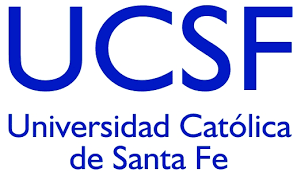 Asimismo, cuando gocen de edad y grado de madurez suficiente, pueden: 
		ejercer por sí los derechos reconocidos en los arts. 64 y 66 (referidos al apellido), 
		364 (representante en la representación voluntaria),
		595 inc. f) (consentir su adopción a partir de los diez años),
 		596 (conocer sus orígenes en la adopción), 
		608 inc. a) y 617 inc. a) (carácter de parte en la 				adopción), 
		627 inc. d) (solicitar se mantenga el apellido de origen en 		la adopción simple), 
		644 (ejercer la responsabilidad parental),
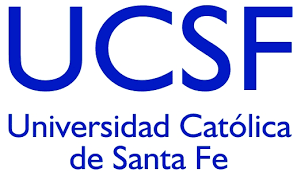 645 (el consentimiento expreso de ambos progenitores que involucren a su hijo respecto a: el ingreso a comunidades religiosas, fuerzas armadas o de seguridad; salir de la República o cambio de residencia permanente en el extranjero; estar en juicio: la administración de los bienes de los hijos; en todos los casos debe completarse con el consentimiento de los hijos si ya son adolescentes), 
		661 inc. b) (demandar alimentos a sus progenitores), 
		667 (contraer deudas para satisfacer sus necesidades de alimentación y otros rubros urgentes), 
		y 680 (defenderse en juicio criminal y reconocer hijos, sin autorización de sus padres). 
		Tienen derecho a recibir información en relación a los contratos que celebran sus progenitores con terceros en su nombre (art. 690) y a pedir que les rindan cuentas por la disposición que hagan de las rentas de sus bienes (art. 697).
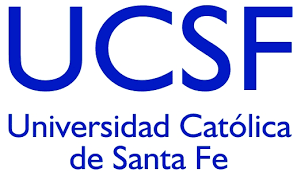 Sin distinción de edad, los contratos de escasa cuantía de la vida cotidiana que celebren se presumen realizados con la conformidad de los progenitores (art. (84).
		En algunos casos, la edad de los hijos será una pauta para determinar la cuantificación de los alimentos entre cónyuges (art. 433 inc. a), el monto de las compensaciones económicas por motivos de divorcio (art. 442 inc. d o de cese de la convivencia (art. 525 inc. c), o bien para la atribución del cuidado personal unilateral del hijo (art. 653 inc. b). 
		En otros casos, se establece una prohibición específica de hacer donaciones en la convención matrimonial o de elegir el régimen patrimonial (art. 450); y se prevé el deber de prestar a sus progenitores colaboración propia Si la edad y desarrollolo permite, y cuidar de ellos u otros ascendientes (art. 671 inc. c).
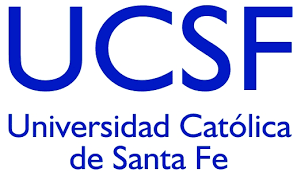 Cuidado del propio cuerpo
El párrafo sexto de la norma prevé lo que parte de la doctrina ha llamado un supuesto de "mayoría de edad anticipada" para las decisiones relativas al cuidado del propio cuerpo, para lo cual el adolescente será considerado como un adulto a partir de los dieciséis años,
 			Con excepción de lo dispuesto para algunos supuestos específicos en la legislación especial v.gr., art. 15 de la ley 24.193 (trasplantes de órganos y materiales anatómicos), art. 26 de la ley 26.657 (salud mental), art. 5° de la ley 26.743 (identidad de género).
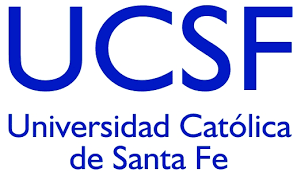 Antes de esa edad, entre los trece y los dieciséis años, se presume -salvo prueba en contrario que el adolescente tiene aptitud para decidir por sí respecto de aquellos tratamientos que no resultan invasivos, ni comprometen su estado de salud o provocan un riesgo grave en su vida o integridad física (párrafo cuarto). 
		  Para los otros tratamientos -que de por sí denotan una mayor importancia o seriedad en la cuestión a decidir-, el adolescente debe prestar su consentimiento con la asistencia de sus progenitores. 		  Se trata de una decisión coparticipada entre el adolescente y los progenitores.
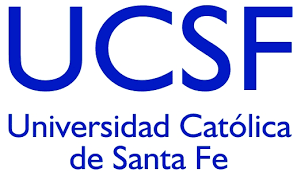 En caso de que los progenitores no autoricen el tratamiento, se deberá resolver teniendo en cuenta el interés superior del adolescente, sobre la base de la opinión médica respecto a las consecuencias de la realización o no del acto médico (párrafo quinto). 
Todo ello, sin perjuicio de lo dispuesto con relación al consentimiento en el último párrafo del art. 59 del Código.
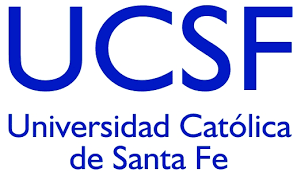 Capacidad para testar y para contraer matrimonio
El Código no reconoce capacidad para testar a las personas menores de edad. Está previsto expresamente que quienes pueden hacerlo son las personas mayores de edad al tiempo del acto (art. 2464).
 Si bien la edad legal para contraer matrimonio es a los dieciocho años (art. 403 inc. f, se podrá contraer matrimonio válido antes de los 16 años previa dispensa judicial.
 A su vez, el que haya cumplido la edad de 16 años puede contraer matrimonio con autorización de sus representantes legales. 
A falta de ésta, puede hacerlo previa dispensa judicial. La decisión judicial debe tener en cuenta la edad y grado de madurez alcanzados por la persona, referidos especialmente a la comprensión de las consecuencias jurídicas del acto matrimonial (art. 404).
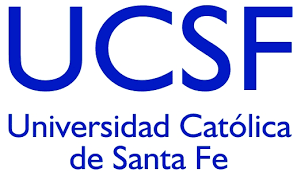 Intervención en actos lícitos e ilícitos.Responsabilidad por actos ilícitos.
Imputar es atribuir las consecuencias de una conducta. 
Imputar responsabilidad es: la cualidad de las personas que, basada:
			a) en la voluntariedad de sus actos, las hace 						responsables por las consecuencias dañosas 					basadas en:
                       factores subjetivos:           el dolo o  
                                                                     la culpa (art.1724) 
			 b) o bien en los involuntarios (art.1750).
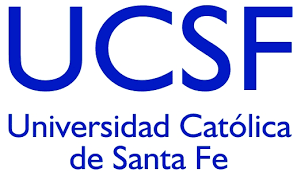 Intervención en actos lícitos e ilícitos.
El discernimiento: es un elemento del acto voluntario (art.260) y por ende la base de la imputabilidad.
		 A raíz de ello, el Código considera como acto involuntario el que obra sin discernimiento (art.261). 

		 El menor de edad adquiere discernimiento y por lo tanto, sólo podrán imputarse las consecuencias de los:     
 							  actos ilícitos a  partir de los 10 años, 		 						       actos lícitos  a partir de los 13 años.
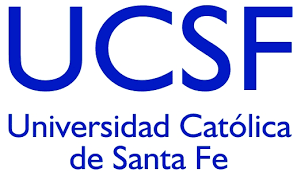 Es decir, el CCyC en su art. 1750 establece que la responsabilidad por un hecho involuntario sólo puede ocasionar una indemnización por equidad que la fija el juez en función …..
Es involuntario por falta de discernimiento, según el art. 248:
el acto de quien, al momento de realizarlo, está privado de la razón; 
el acto ilícito de la persona menor de edad que no ha cumplido diez (10) años; 
el acto lícito de la persona menor de edad que no ha cumplido trece (13) años, sin perjuicio de lo establecido en disposiciones especiales.
 Se trata de una responsabilidad objetiva porque no hay necesidad de demostrar la culpa.
 El inimputable no puede incurrir en culpa porque no tiene discernimiento ni voluntad. 
La responsabilidad es objetiva, porque no requiere culpa, el factor positivo de atribución es “la equidad”.-
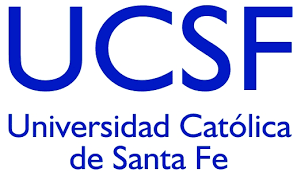 Emancipación.
Art. 27. Emancipación: La celebración del matrimonio antes de los dieciocho años emancipa a la persona menor de edad. 
La persona emancipada goza de plena capacidad de ejercicio con las limitaciones previstas en este Código.
La emancipación es irrevocable. 
La nulidad del matrimonio no deja sin efecto la emancipación, excepto respecto del cónyuge de mala fe para quien cesa a partir del día en que la sentencia pasa en autoridad de cosa juzgada.
Si algo es debido a la persona menor de edad con cláusula de no poder percibirlo hasta la mayoría de edad, la emancipación no altera la obligación ni el tiempo de su exigibilidad.
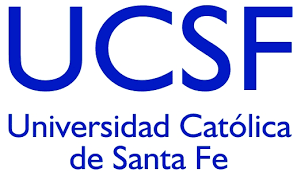 Emancipación.
Las personas humanas adquieren plena capacidad de ejercicio no sólo cuando alcanzan la mayoría de edad a los 18 años (art. 25), sino también antes de esa edad a través de la emancipación. 
Esta institución, que proviene del Derecho Romano (emancipatio y venia actatis), sustrae a la persona menor de edad de la patria potestad -ahora llamada responsabilidad parental-, confiriendo la capacidad con algunas limitaciones (Rivera).
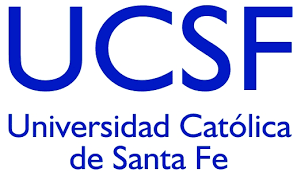 Emancipación.
La norma regula el supuesto de la emancipación por matrimonio. Si bien la edad legal para contraer matrimonio es a los 18 años (art. 403 inc. f), es posible igualmente contraer matrimonio válido antes de esa edad, previa autorización (art. 404). 
En este caso, la persona menor de edad que contrae matrimonio queda emancipada automáticamente desde ese momento y con ello adquiere plena capacidad de ejercicio, aunque con las limitaciones que prevé expresamente el propio Código en sus arts. 28, 29 y 644.
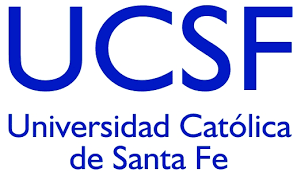 Fundamento de la emancipación
El fundamento de la emancipación por matrimonio radica en la incompatibilidad del estado del cónyuge con la sujeción de éste a la patria potestad -ahora responsabilidad parental o tutela (Llambías).
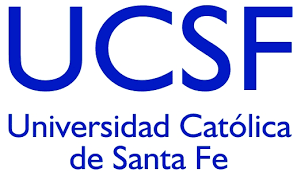 Actos prohibidos a la persona emancipada
Art. 28. Actos prohibidos a la persona emancipada. La persona emancipada no puede, ni con autorización judicial: 
aprobar las cuentas de sus tutores y darles finiquito; 
hacer donación de bienes que hubiese recibido a título gratuito; 
Afianzar obligaciones.
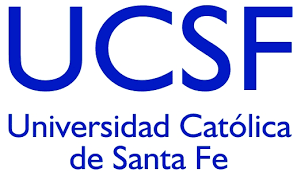 En efecto, el inciso a) prevé que si la persona menor de edad emancipada se encontraba bajo tutela, no podrá prestar conformidad con la gestión desarrollada por su tutor -o tutores, si fueran más de uno (art. 1051 y con el saldo que resulte de ella. 
Ello así, sin perjuicio de que el tutor pueda pedir la aprobación judicial de las cuentas de la tutela, con intervención del Ministerio Público (art. 131). 
Asimismo, si bien la persona emancipada, en principio, puede realizar donaciones (art. 1548), el inciso b) de la norma en comentario establece que no podrá hacerlo respecto de aquellos bienes que hubiere recibido a título gratuito. 
La prohibición es extensiva a la cesión gratuita de derechos recibidos a título gratuito, de conformidad con la remisión legal que efectúa el art. 1614.
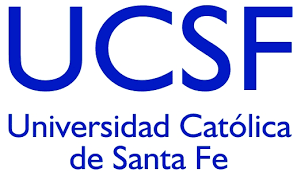 Finalmente, según el inc. c) tampoco podrá otorgar fianzas. Cabe aclarar que la norma es genérica y no realiza distinciones, de modo que la persona emancipada no puede afianzar obligaciones de terceros, para lo cual no se deberá distinguir según si los bienes comprometidos fueron adquiridos a título gratuito u oneroso. 
Esta prohibición constituye, a su vez, un límite a la capacidad reconocida a la persona emancipada en el art.23 para realizar actos de disposición.
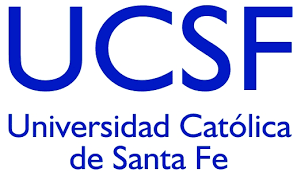 Actos sujetos a autorización Judicial
Art. 29. Actos sujetos a autorización Judicial. El emancipado requiere autorización judicial para disponer de los bienes recibidos a título gratuito. La autorización debe ser otorgada cuando el acto sea de toda necesidad o de ventaja evidente.
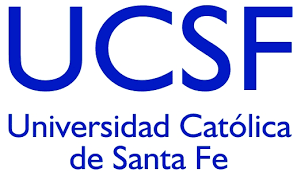 Es decir, si bien a la persona emancipada le está permitido disponer en forma onerosa de los bienes que hubiera recibido a título gratuito -ya que ello no le está expresamente prohibido (a diferencia de lo que ocurre con la donación de los bienes recibidos a título gratuito, lo cual sí se encuentra prohibido por el art. 28 inc. b)-, para ello va a requerir de autorización judicial. 
Dicha autorización para disponer en forma onerosa de los bienes que hubiera recibido a título gratuito, deberá ser otorgada de acuerdo a dos posibilidades: 
		1)	cuando el acto sea de toda necesidad, 						2) 	o bien cuando de él resulte una ventaja                                					evidente. 
El Código actualmente ya no prevé el requisito de que la venta deba hacerse siempre en pública subasta.
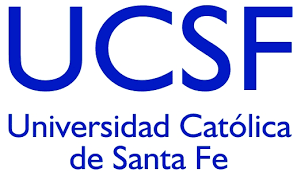 Persona menor de edad con título profesional habilitante
Art. 30. Persona menor de edad con título profesional habilitante. La persona menor de edad que ha obtenido título habilitante para el ejercicio de una profesión puede ejercerla por cuenta propia sin necesidad de previa autorización. Tiene la administración y disposición de los bienes que adquiere con el producto de su profesión y puede estar en juicio civil o penal por cuestiones vinculadas a ella.
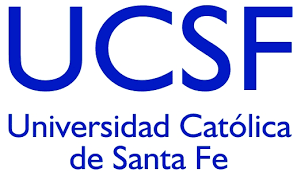 Según esta norma, la persona menor de edad con título habilitante puede: 
		ejercer su profesión por cuenta propia, sin que para ello necesite autorización;
 		administrar y disponer de los bienes que adquiere con el producto de su profesión; 		
		estar en juicio civil o penal por cuestiones vinculadas a ella.
Sin embargo, el art. 30 debe ser interpretado en consonancia con los arts. 681, 682 y 683, a los que cabe remitirse.
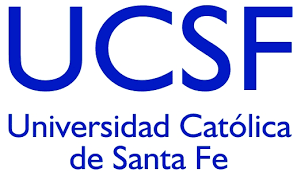 El art. 681 establece que el hijo de menos de dieciséis (16) años de edad no puede ejercer oficio, profesión o industria, ni obligar a su persona de otra manera sin autorización de sus progenitores. 
Por ende, del juego armónico de ambos preceptos se desprende que las personas menores de edad que pueden ejercer su profesión sin requerir de previa autorización son aquellas que ya hayan alcanzado la edad de dieciséis años.
 Lo relativo al empleo bajo relación de dependencia queda regido por la legislación especial.
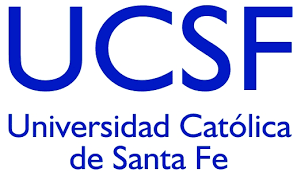 Cesación de la incapacidad.Mayoría de edad
La mayoría de edad se adquiere de pleno derecho el día en que la persona cumple dieciocho años de edad. 

Es decir, automáticamente con el inicio de ese día, sin tener que esperar el transcurso de las 24 horas del día del cumpleaños.
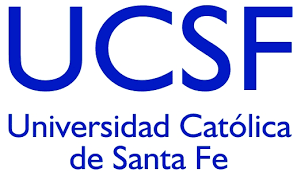 EFECTOS:
A partir de allí, la persona adquiere la plena capacidad de ejercicio por haber cesado el presupuesto -la menor edad del que deriva la incapacidad. 
		Se extingue la titularidad de la responsabilidad parental (arts. 638 y 699 inc. c) y, con ello, la representación legal que ejercían sus padres (art. 101 inc. b). 
		Asimismo, es causal de cese de la tutela (arts. 104 y l35). 
		Ello así, sin perjuicio de lo dispuesto para los casos de las personas menores de edad emancipadas (arts. 27, 28 y 29).
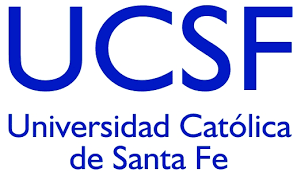 Prórroga del deber alimentario
El CCyC establece como regla general que ambos progenitores tienen la obligación y el derecho de criar a sus hijos, alimentarlos y educarlos conforme a su condición y fortuna, aunque el cuidado personal esté a cargo de uno de ellos. 
		La obligación de prestar alimentos a los hijos se extiende hasta los 21 años, excepto que el obligado acredite que el hijo mayor de edad cuenta con recursos suficientes para proveérselos por sí mismo (art. 658).
		EL CCyC también establece que la obligación de los progenitores de proveer recursos al hijo subsiste hasta que éste alcance la edad de 25 años, si la prosecución de estudios o preparación profesional de su arte u oficio, le impide al hijo proveerse de medios necesarios para sostenerse independientemente. (Art. 663).-
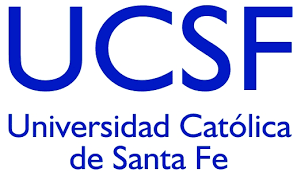 Otros medios tuitivos de protección
La INCAPACIDAD DE EJERCICIO y la INHABILITACIÓN son instituidas por la ley para proteger a las personas afectadas por ella.
Pero dichas instituciones no agota la protección brindada a tales personas a través de la: 
 				“REPRESENTACIÓN Y ASISTENCIA”; 
sino que para que resulte efectiva es completada por otras medidas legales, a saber:
	LA NULIDAD;
                   La intervención de un organismo especial dedicado a la protección de los incapaces, EL MINISTERIO DE PÚBLICO;
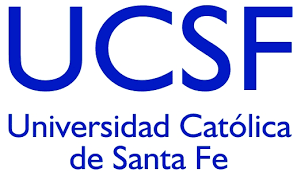 Ministerio Público: su actuación
El art. 103 dispone expresamente que la actuación del Ministerio Público puede ser :
		 En el ámbito judicial: 		complementaria o 
											principal. 
Ello, con respecto a personas menores de edad, incapaces y con capacidad restringida. 

		 En el ámbito extrajudicial, el art. 103
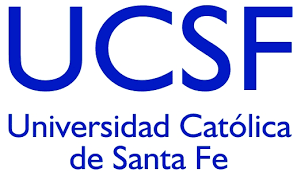 Ministerio Público: actuación complementaria
La actuación será COMPLEMENTARIA, sólo en el ámbito judicial
		 		en todos los procesos en el que estén involucrados intereses de personas menores de edad, incapaces y con capacidad restringida. 
				La falta de intervención del Ministerio Público causa la nulidad relativa del acto. 
Así por ejemplo, en el art. 692, que indica la autorización judicial para disponer de los bienes del hijo, pudiendo ser declarados nulos los actos realizados sin autorización, si perjudican al hijo. En ese caso, es necesaria la intervención del Ministerio Público y su falta de actuación provocaría la nulidad relativa.
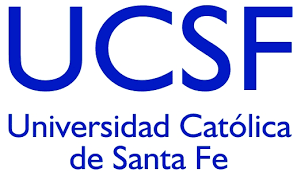 Ministerio Público: actuación principal
La actuación del Ministerio Público, puede ser:
         PRINCIPAL: 
						cuando los derechos de los representados están comprometidos y existe inacción de los representantes, 
						cuando el objeto del proceso es exigir el cumplimiento de los deberes a cargo de los representantes y 							cuando carecen de representante legal y es necesario proveer la representación (vinculado con el art. 111). 
Encontramos relación de esta norma, con el art. 661 inc. c) en cuanto a la legitimación para demandar al progenitor que no cumpla con la obligación alimentaria (pudiendo hacerlo de manera subsidiaria).
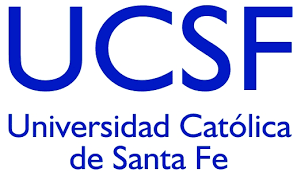 Ministerio Público: actuación en el ámbito extrajudicial
En el ámbito extrajudicial, el art. 103 dispone expresamente que 
				el Ministerio Público actúa ante la ausencia, carencia o inacción de los representantes legales, cuando están comprometidos los derechos económicos sociales y culturales. 

Siendo estos derechos de segunda generación (salud, educación, vivienda) vitales en el desarrollo integral de las personas, resulta importante toda medida que tienda a la protección y efectividad de los mismos. 
Según Scherman, la tarea del Ministerio Público se ha visto influenciada fuertemente a partir de la ratificación de la Convención de los Derechos del Niño, en la judicialización de los derechos sociales.